CHÀO MỪNG CÁC EM ĐẾN VỚI BUỔI HỌC NGÀY HÔM NAY!
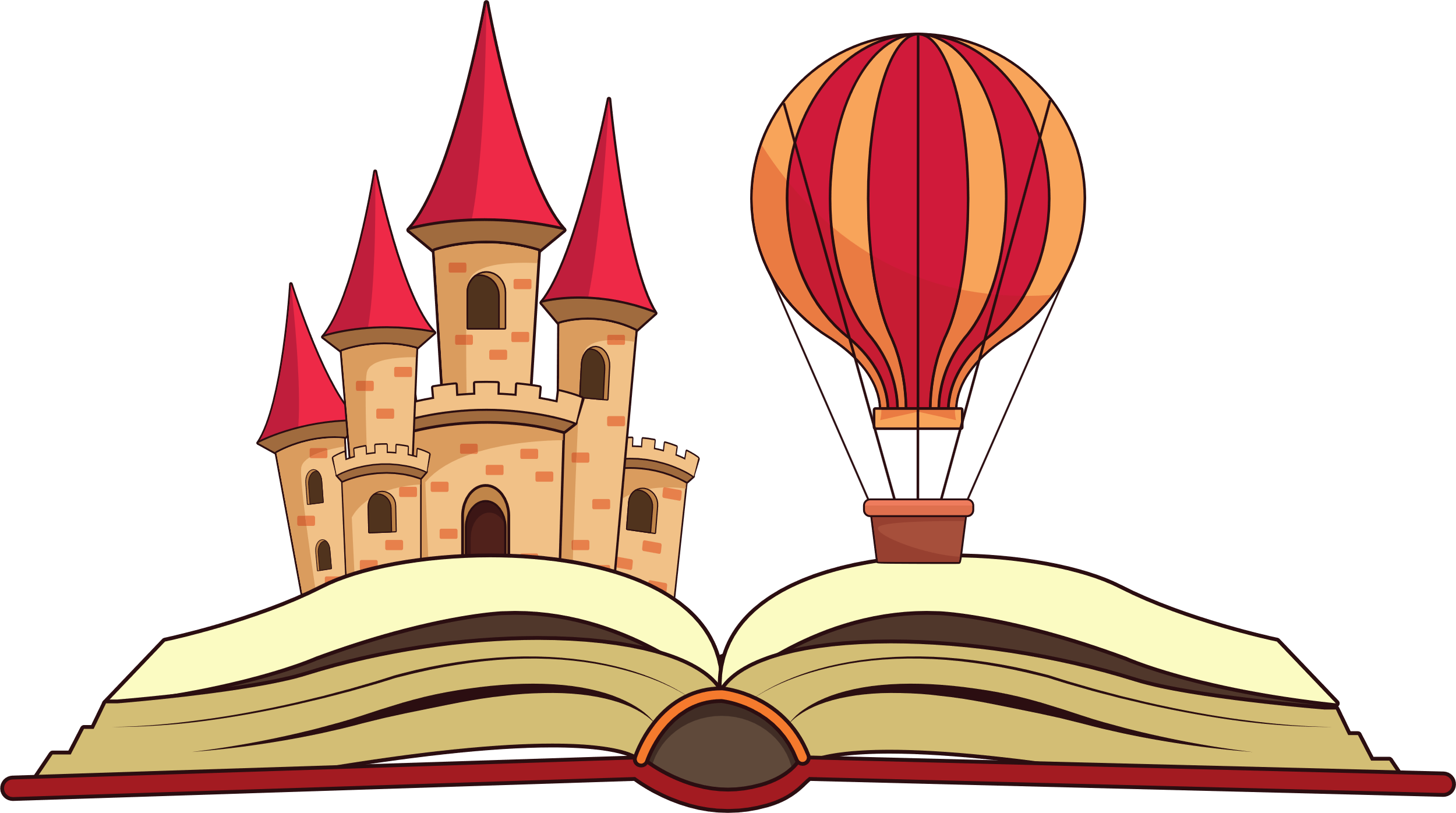 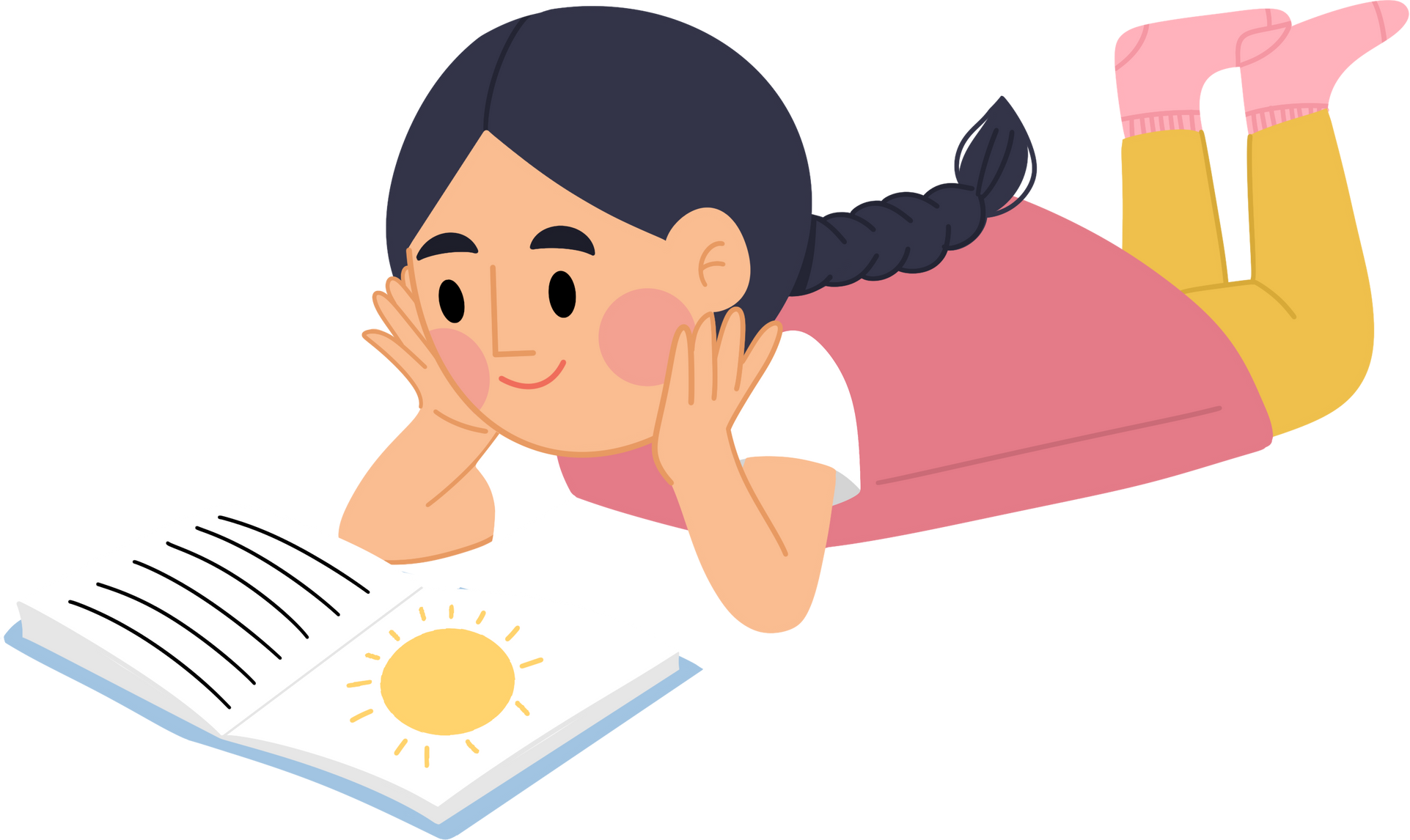 BÀI 3. ĐƯỜNG TRUNG BÌNH CỦA TAM GIÁC
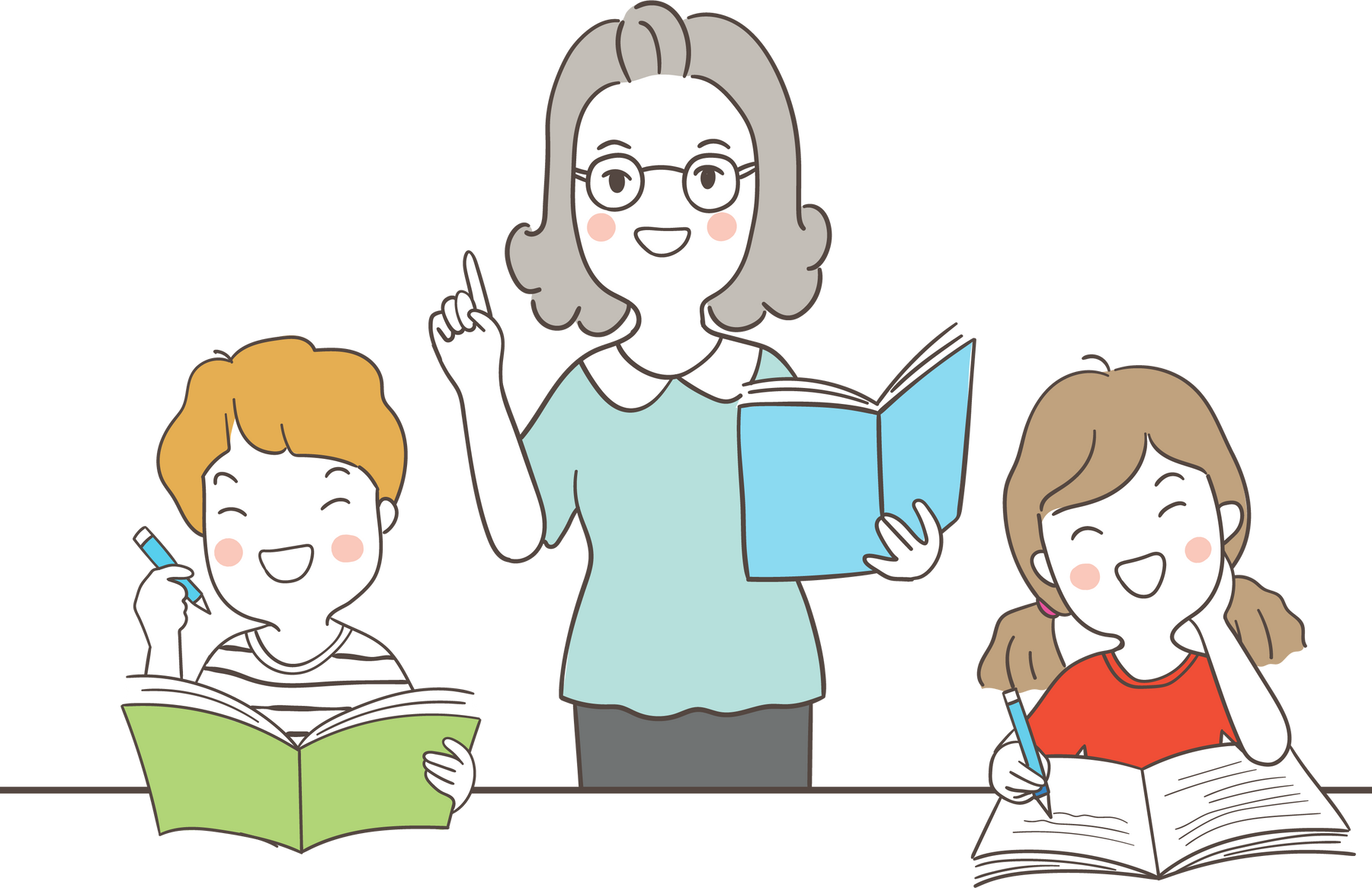 NỘI DUNG BÀI HỌC
Định nghĩa
1
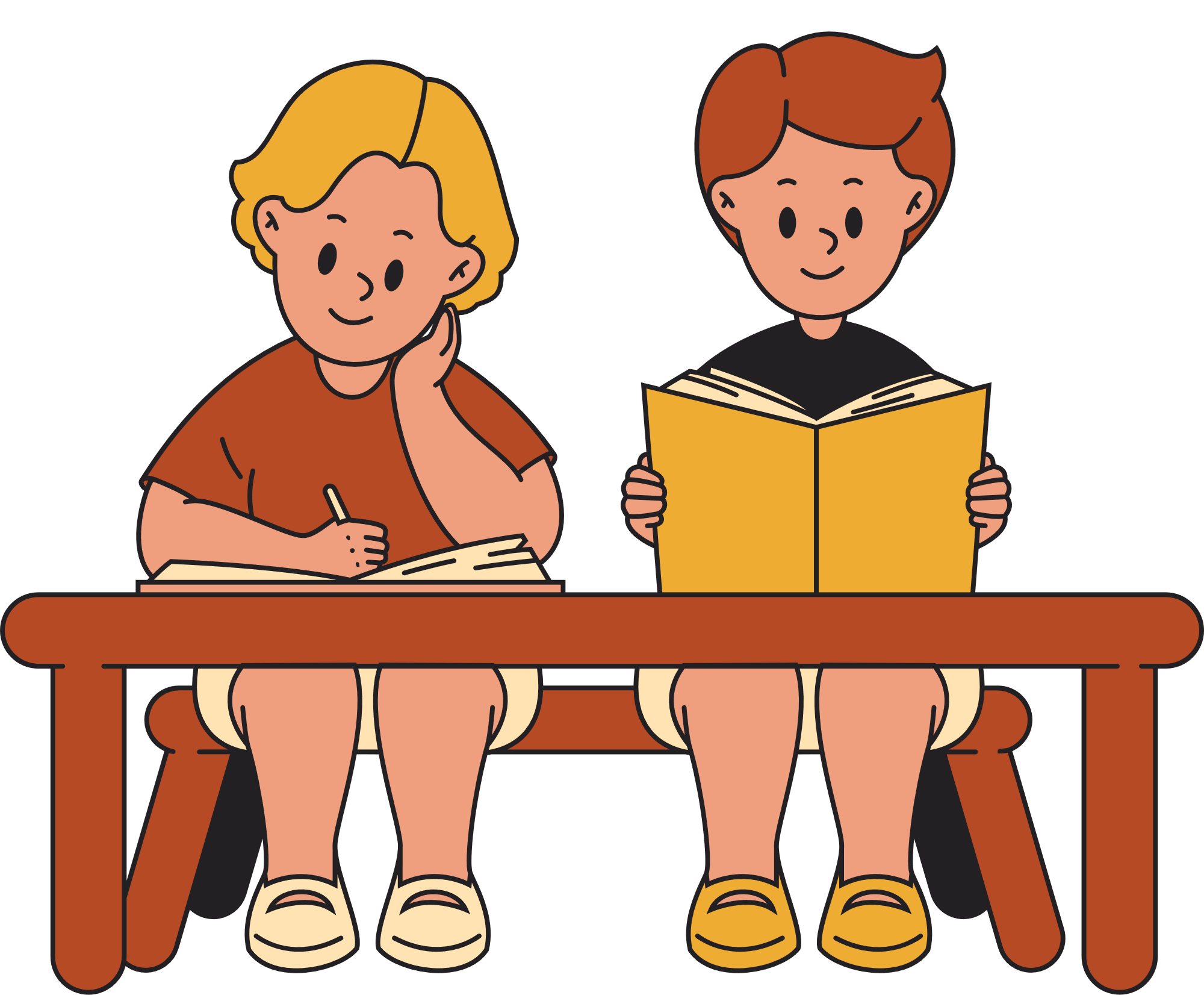 Tính chất
2
Luyện tập 1
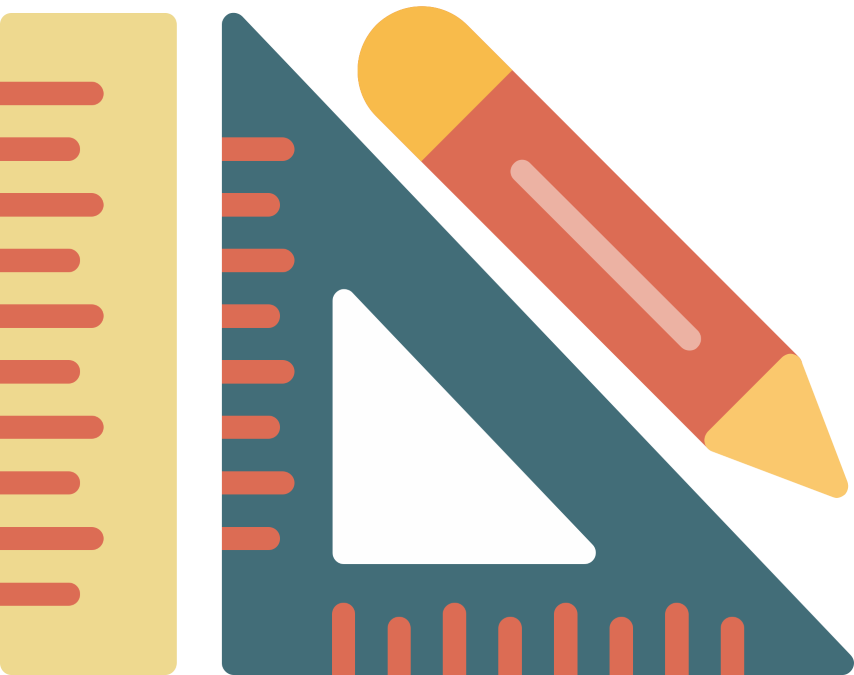 Mỗi tam giác có ba đường trung bình.
Giải:
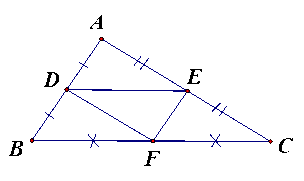 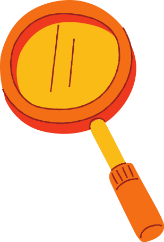 Nhận xét
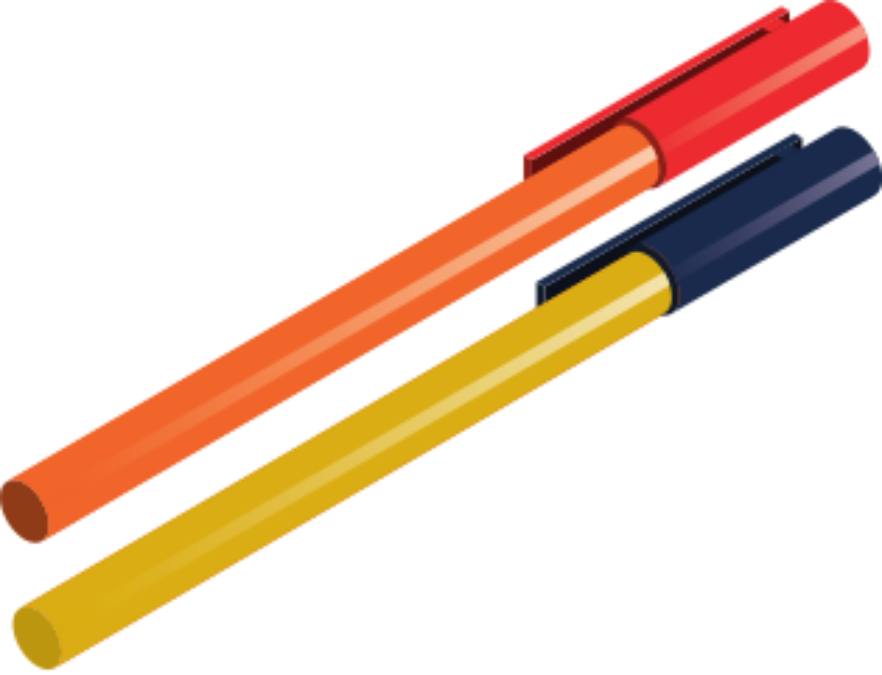 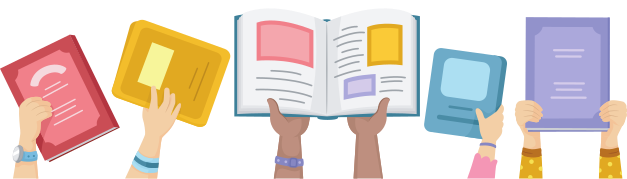 2. TÍNH CHẤT
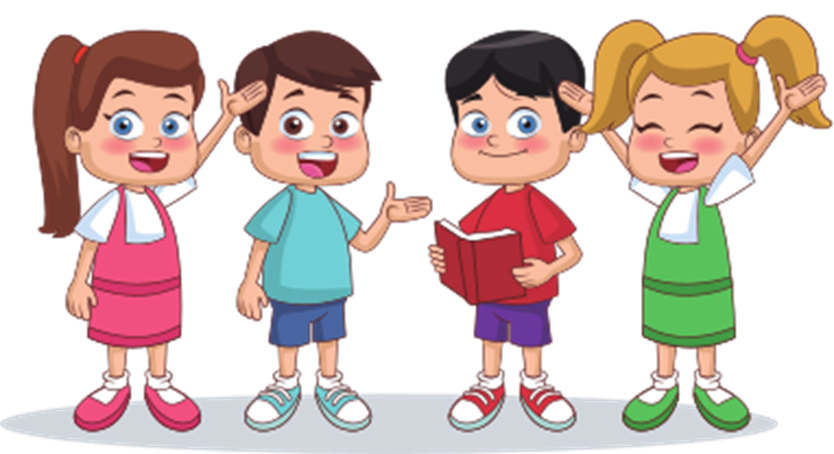 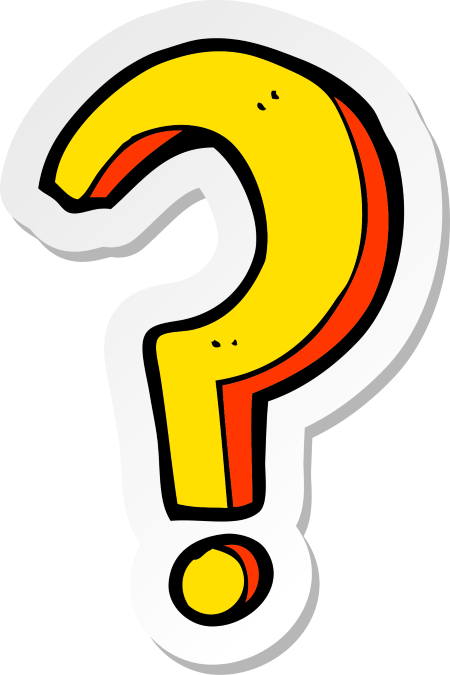 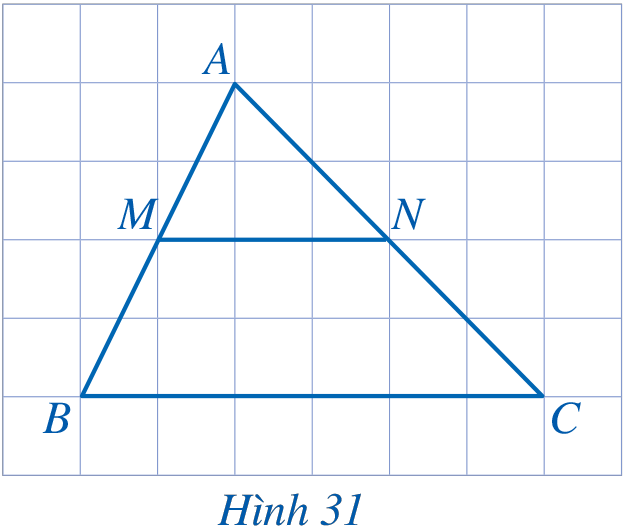 Giải:
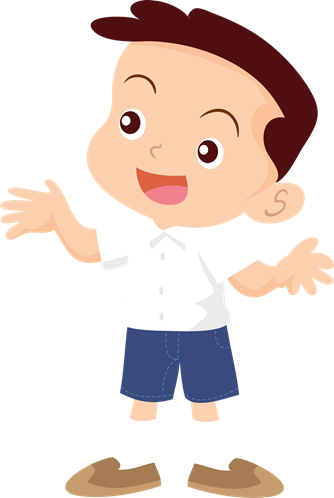 ĐỊNH LÍ
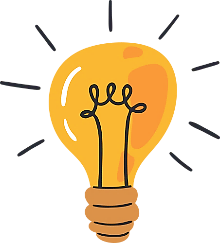 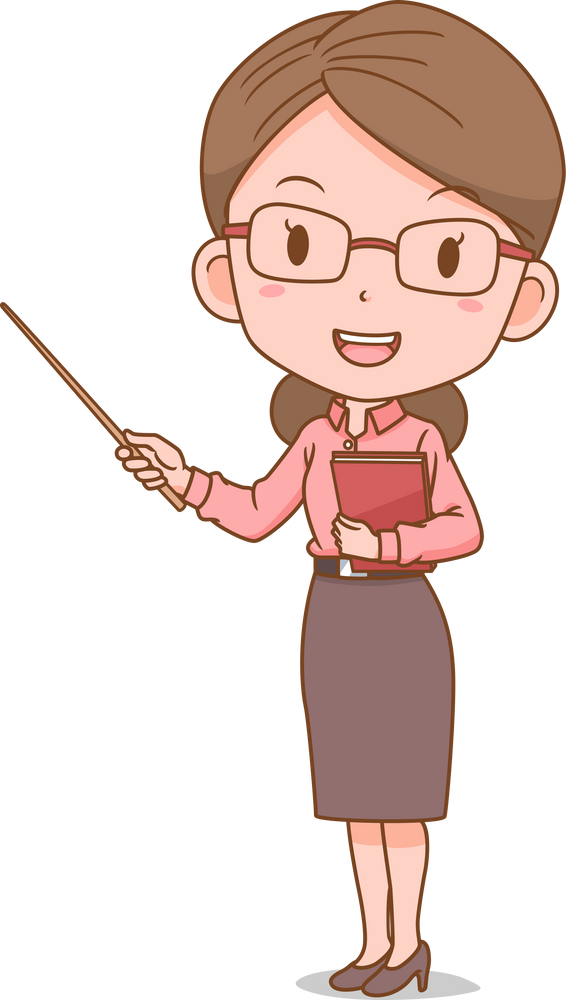 Đường trung bình của tam giác thì song song với cạnh thứ ba và bằng nửa cạnh đó.
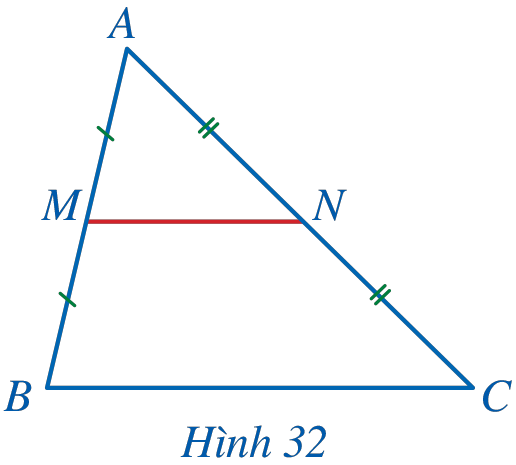 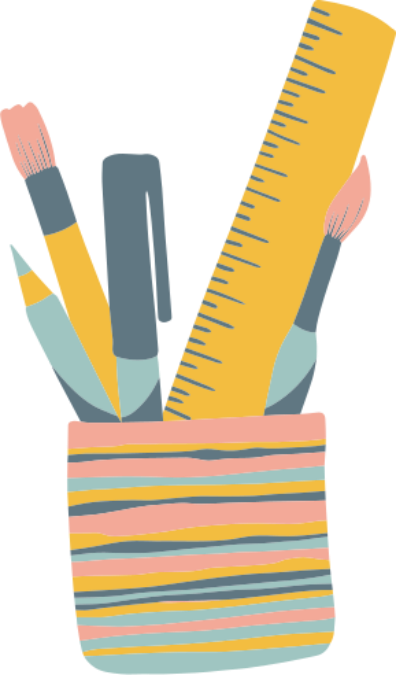 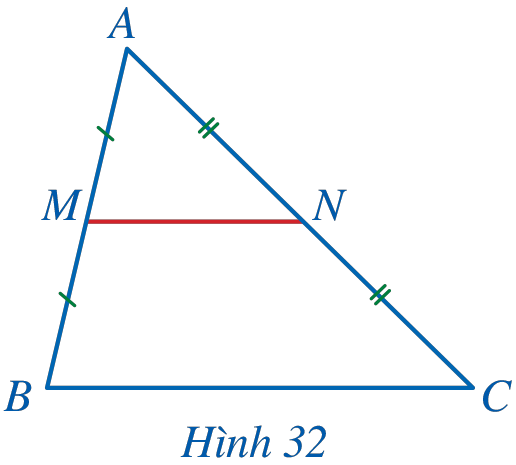 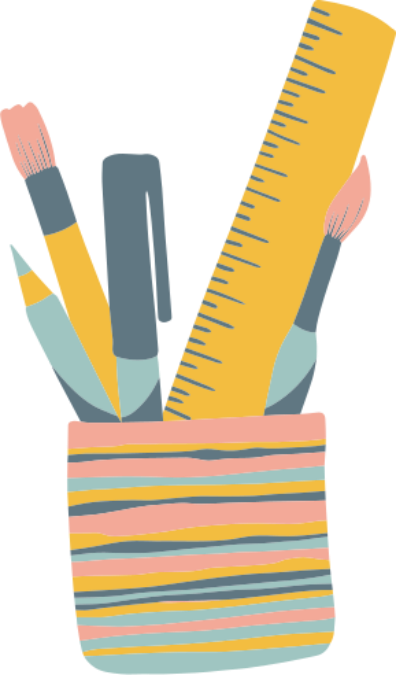 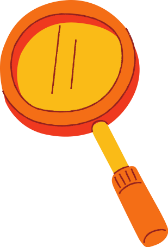 Ví dụ 2
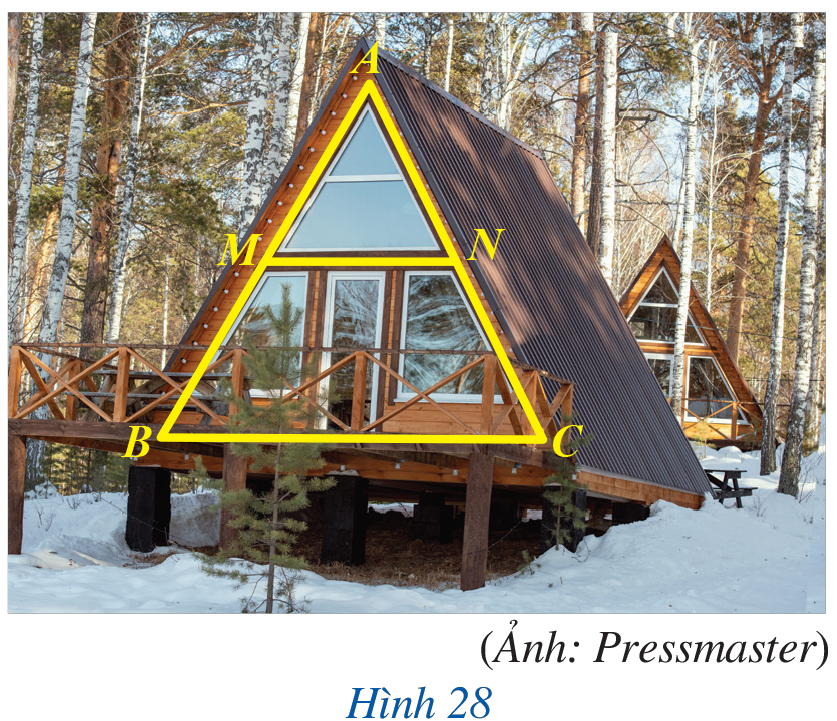 Giải
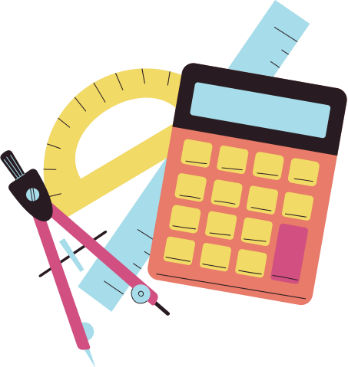 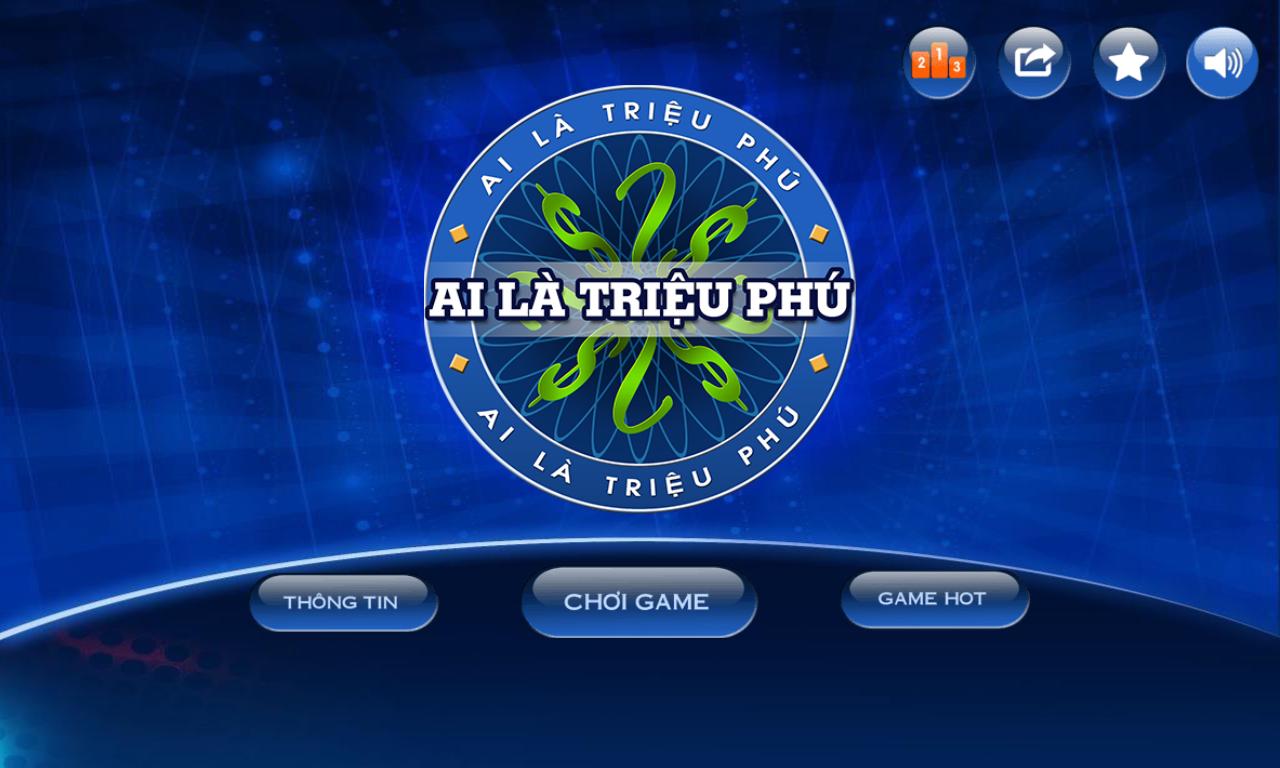 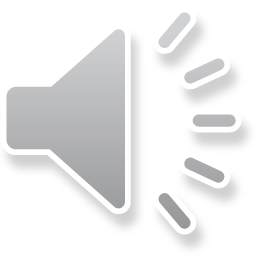 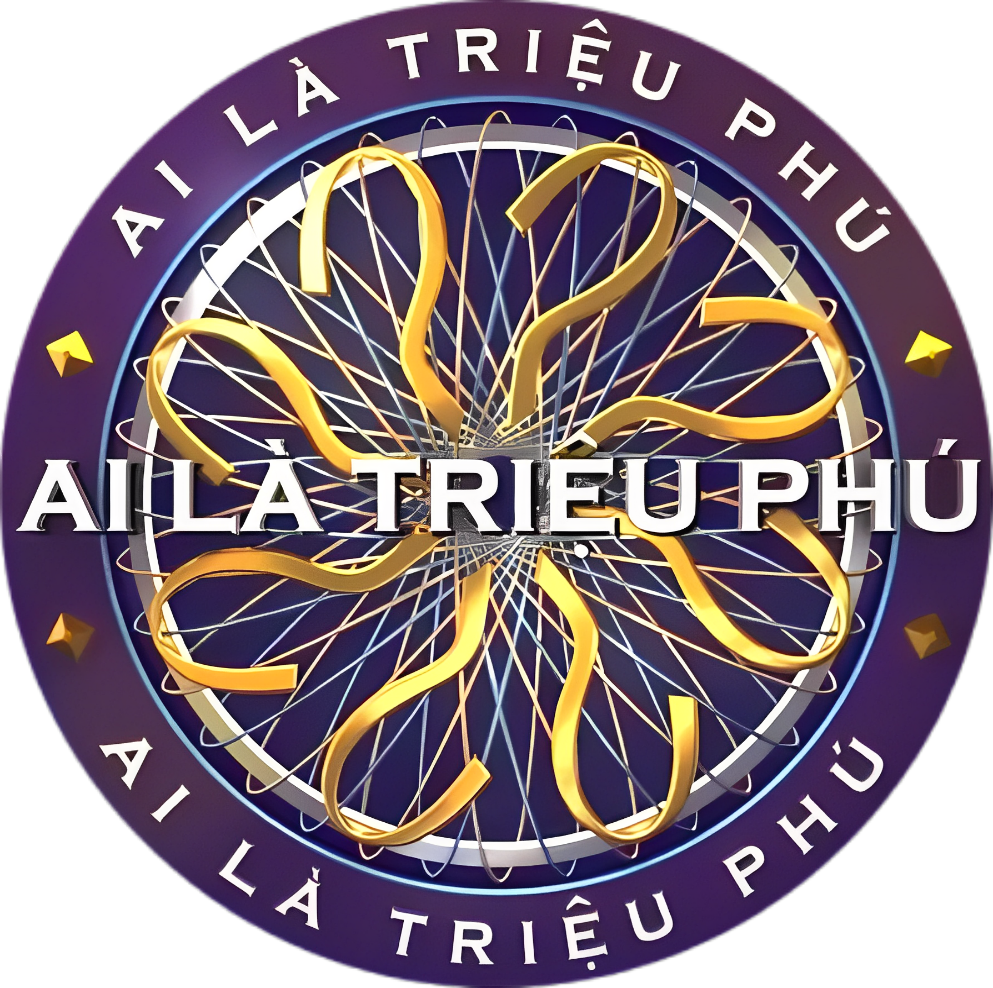 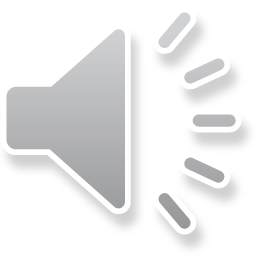 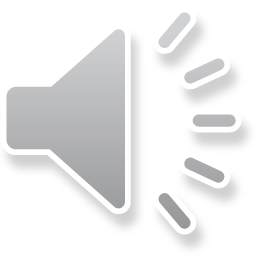 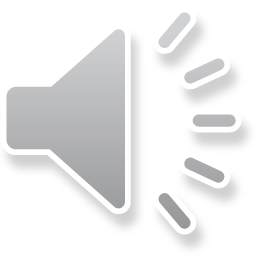 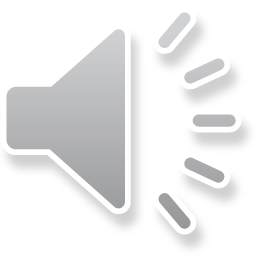 C. IK = 4,5 cm
A. IK = 4 cm
B. IK = 3,5 cm
D. IK = 14 cm
[Speaker Notes: Để hiển thị đáp án, các thầy cô bấm vào chữ cái màu vàng]
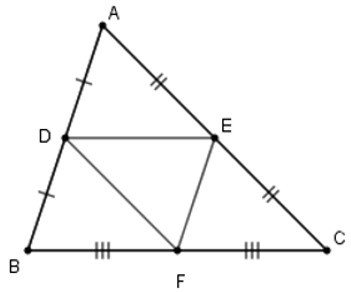 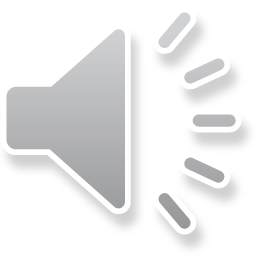 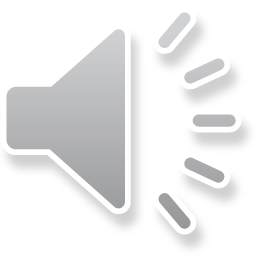 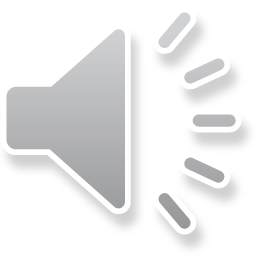 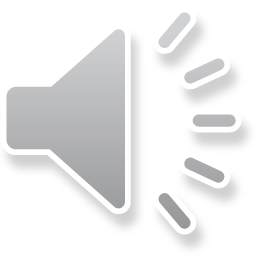 A. DE
C. DF
D. Cả A, B, C đều đúng
B. EF
[Speaker Notes: Để hiển thị đáp án, các thầy cô bấm vào chữ cái màu vàng]
Bài 5 (SGK – tr.165)
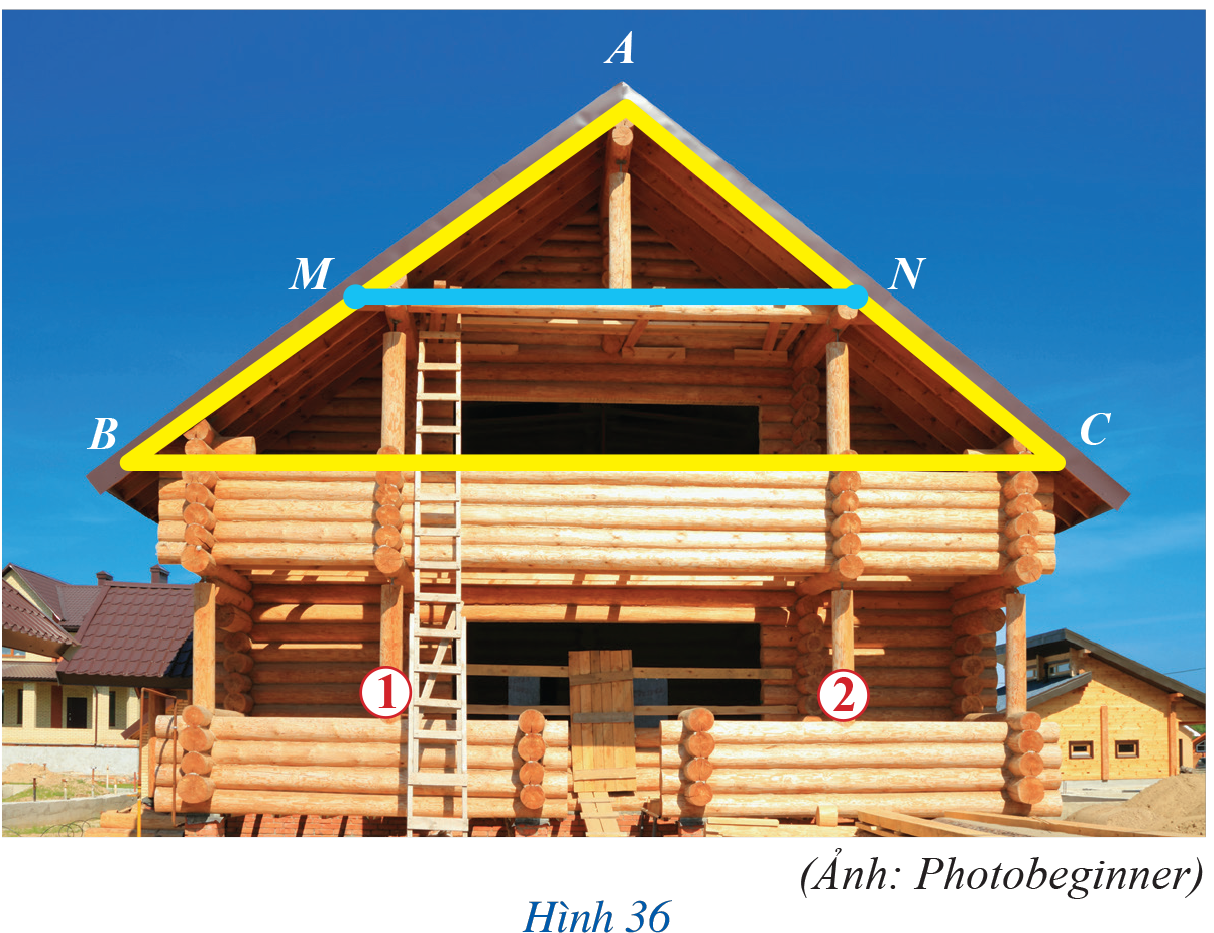 Giải:
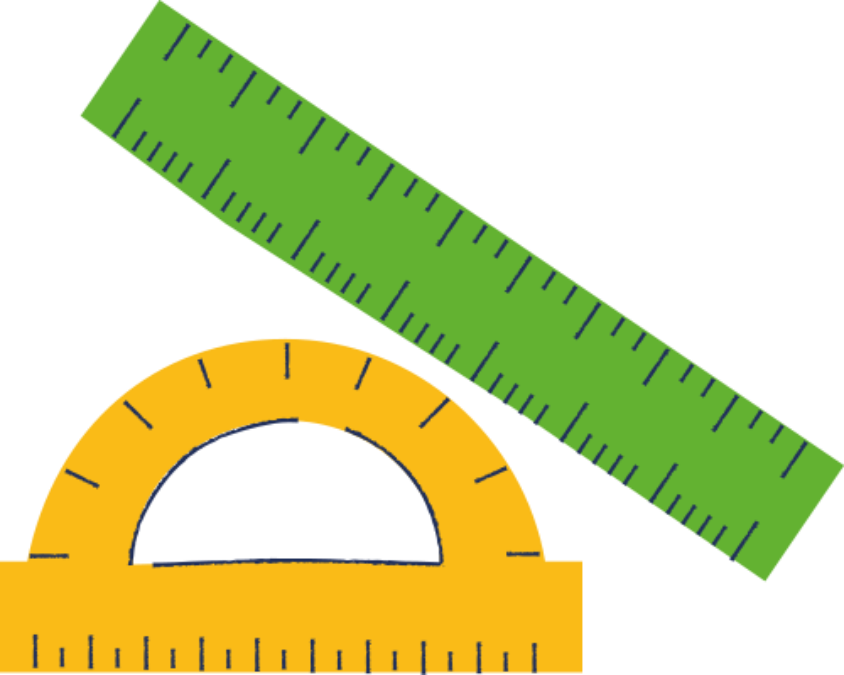 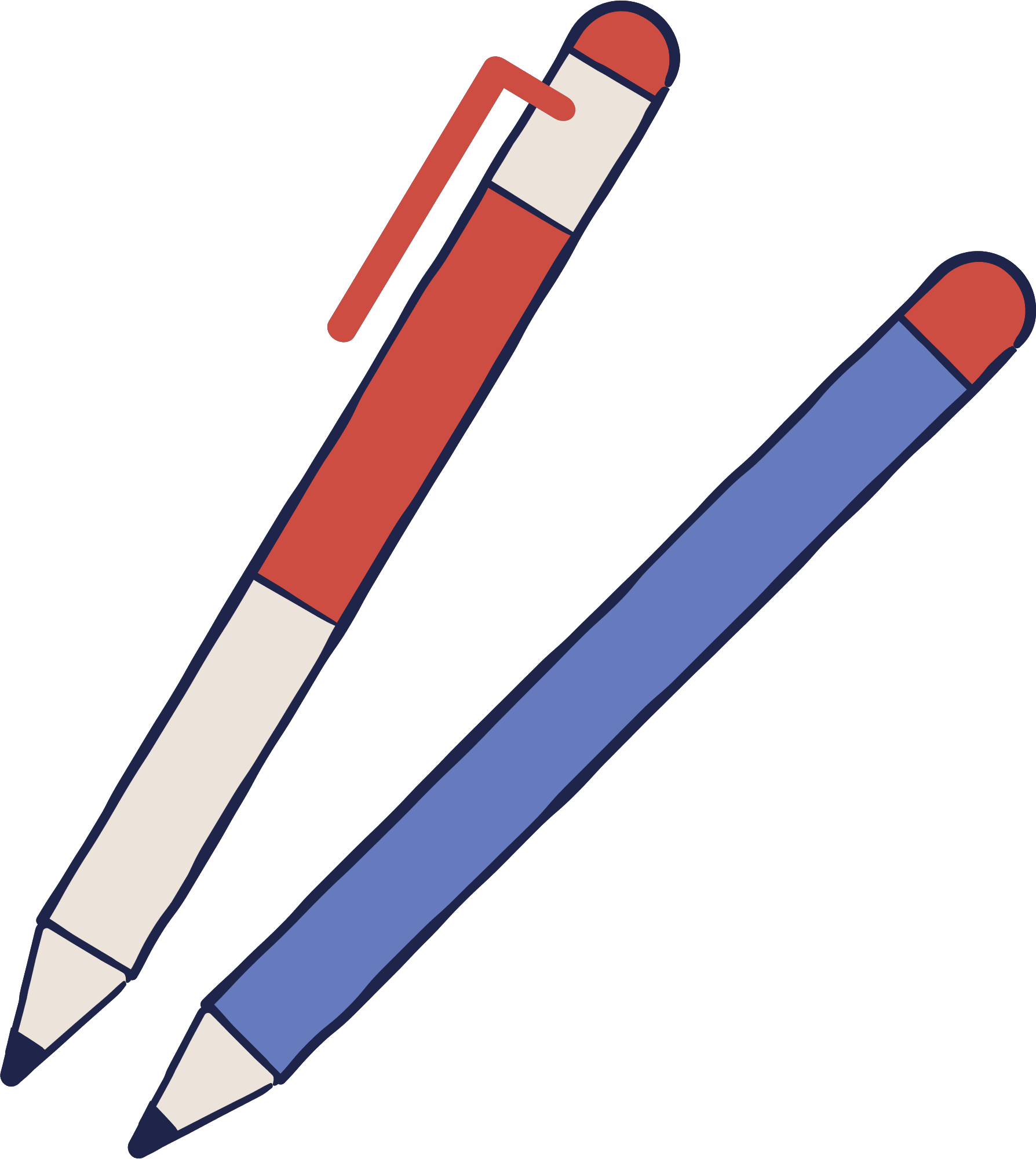 HƯỚNG DẪN VỀ NHÀ
Chuẩn bị trước  Bài 4: Tính chất đường phân giác của tam giác
Ghi nhớ 
kiến thức trong bài
Hoàn thành các bài tập trong SBT
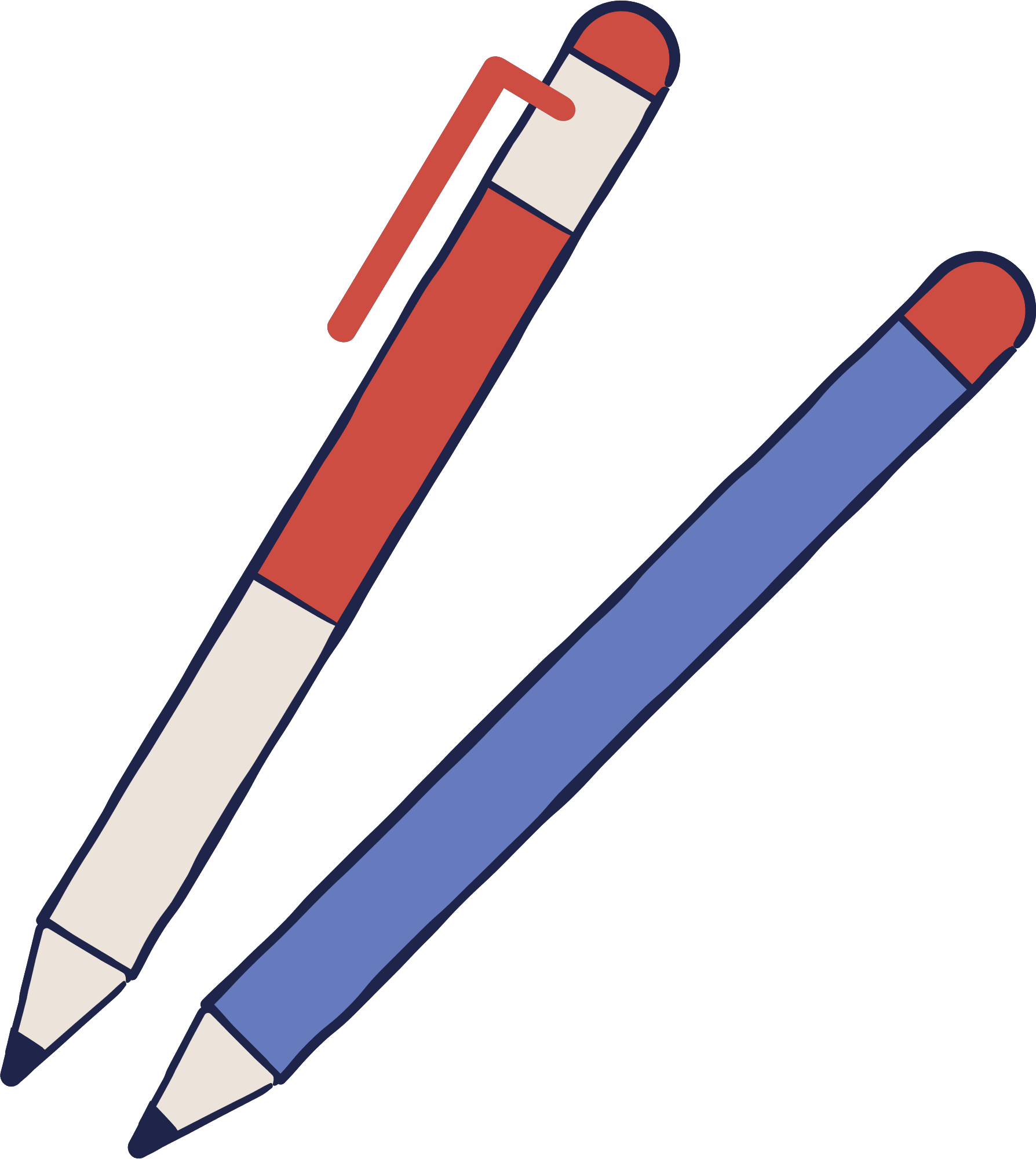 CẢM ƠN CÁC EM ĐÃ CHÚ Ý 
LẮNG NGHE BÀI GIẢNG!
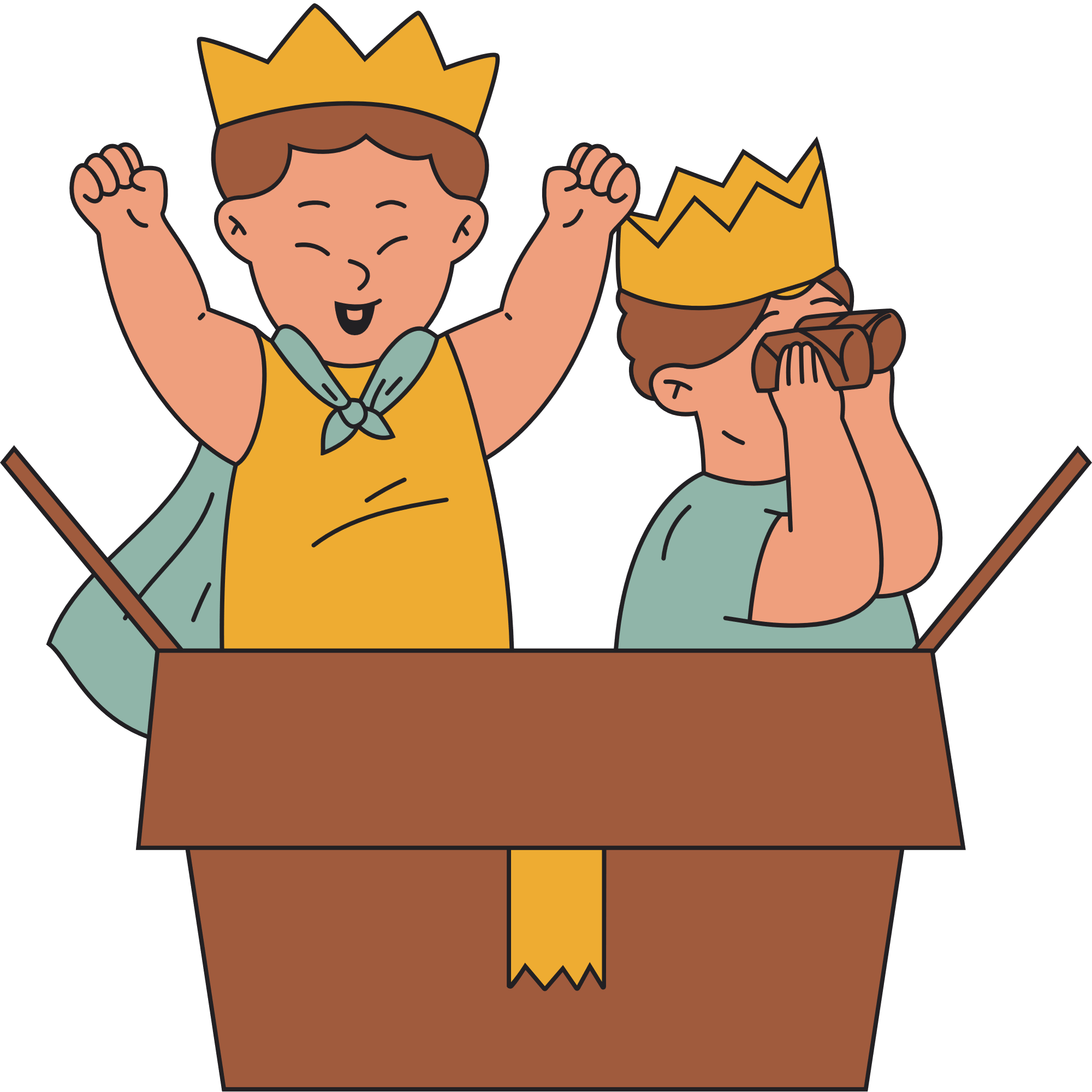 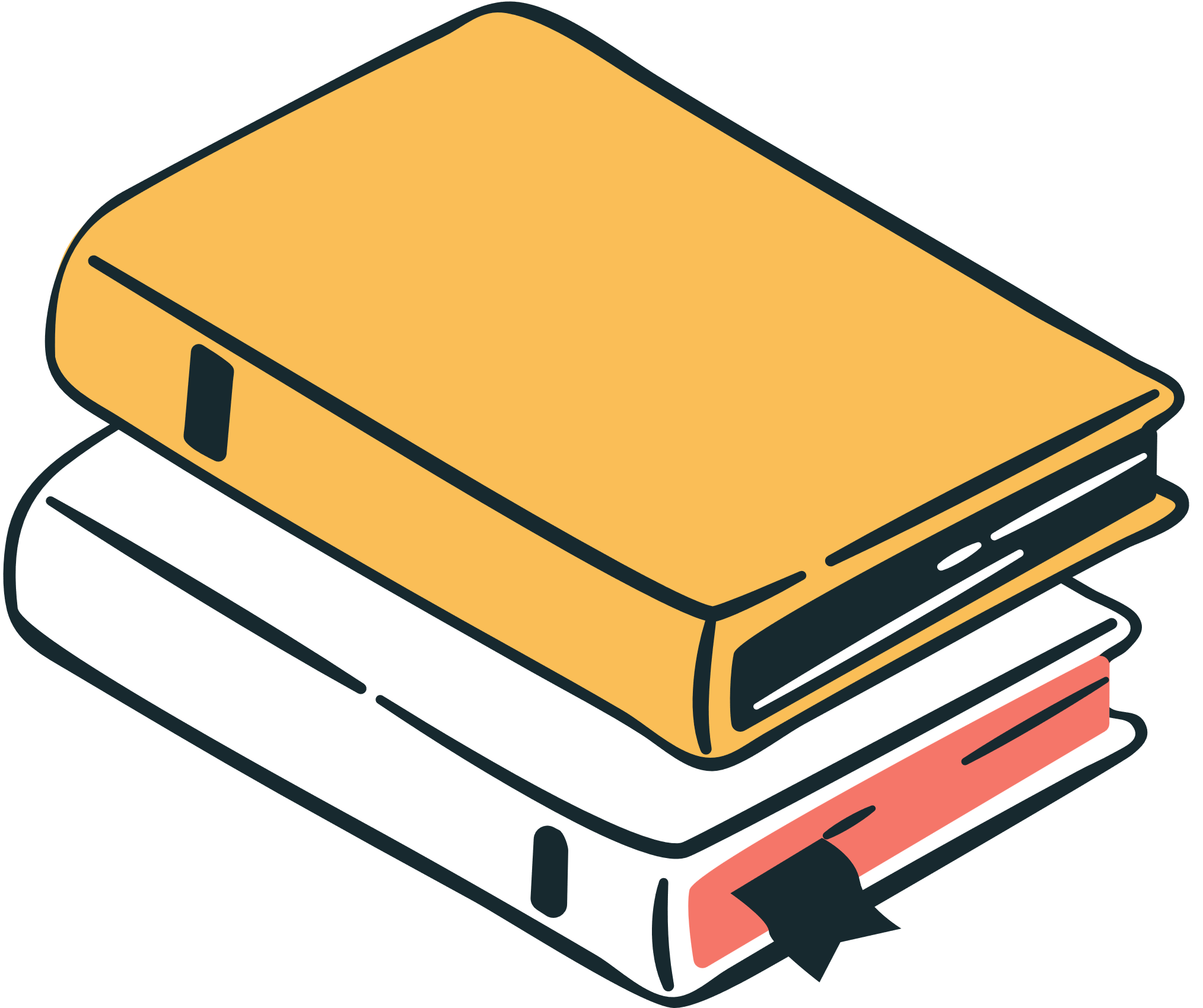 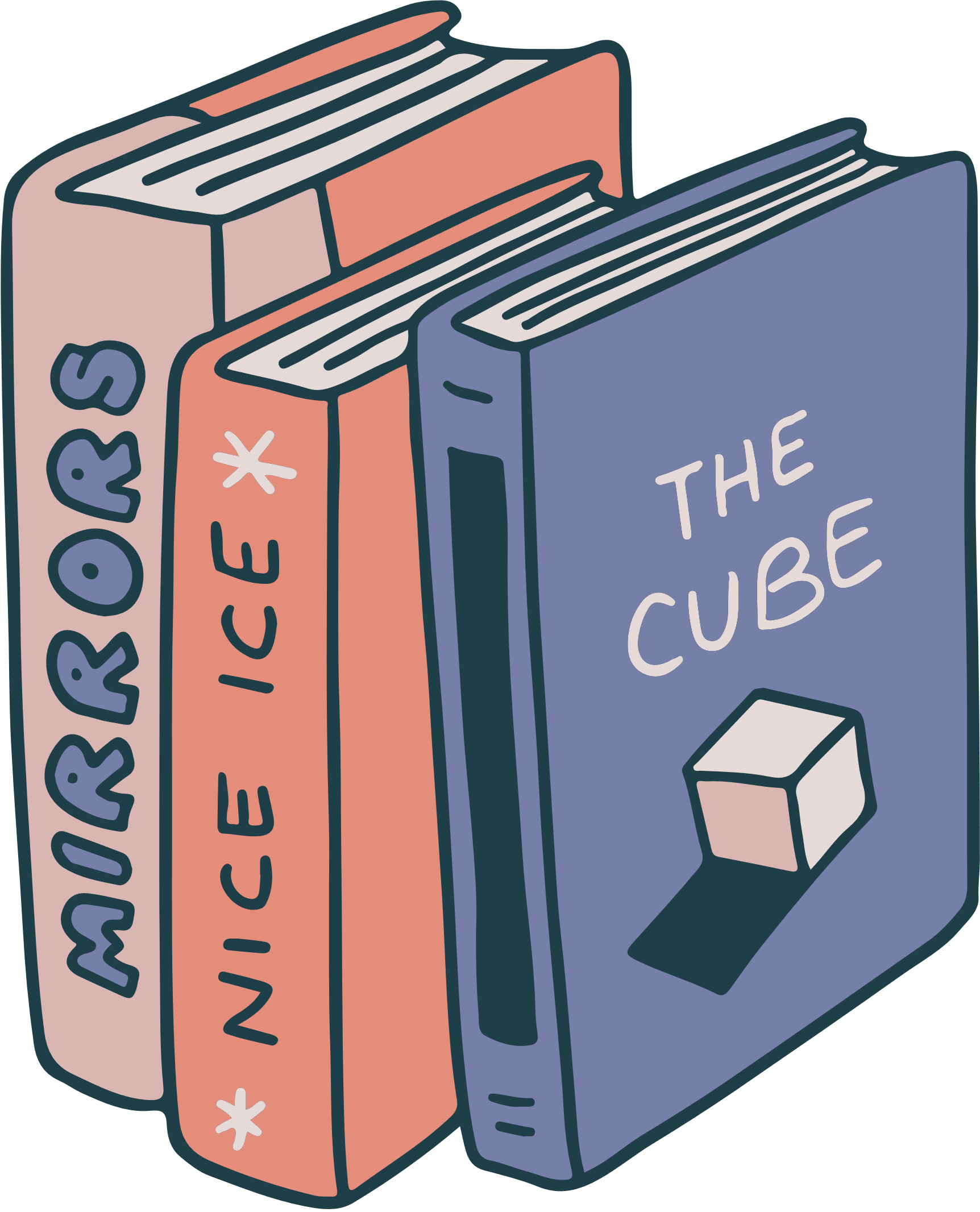